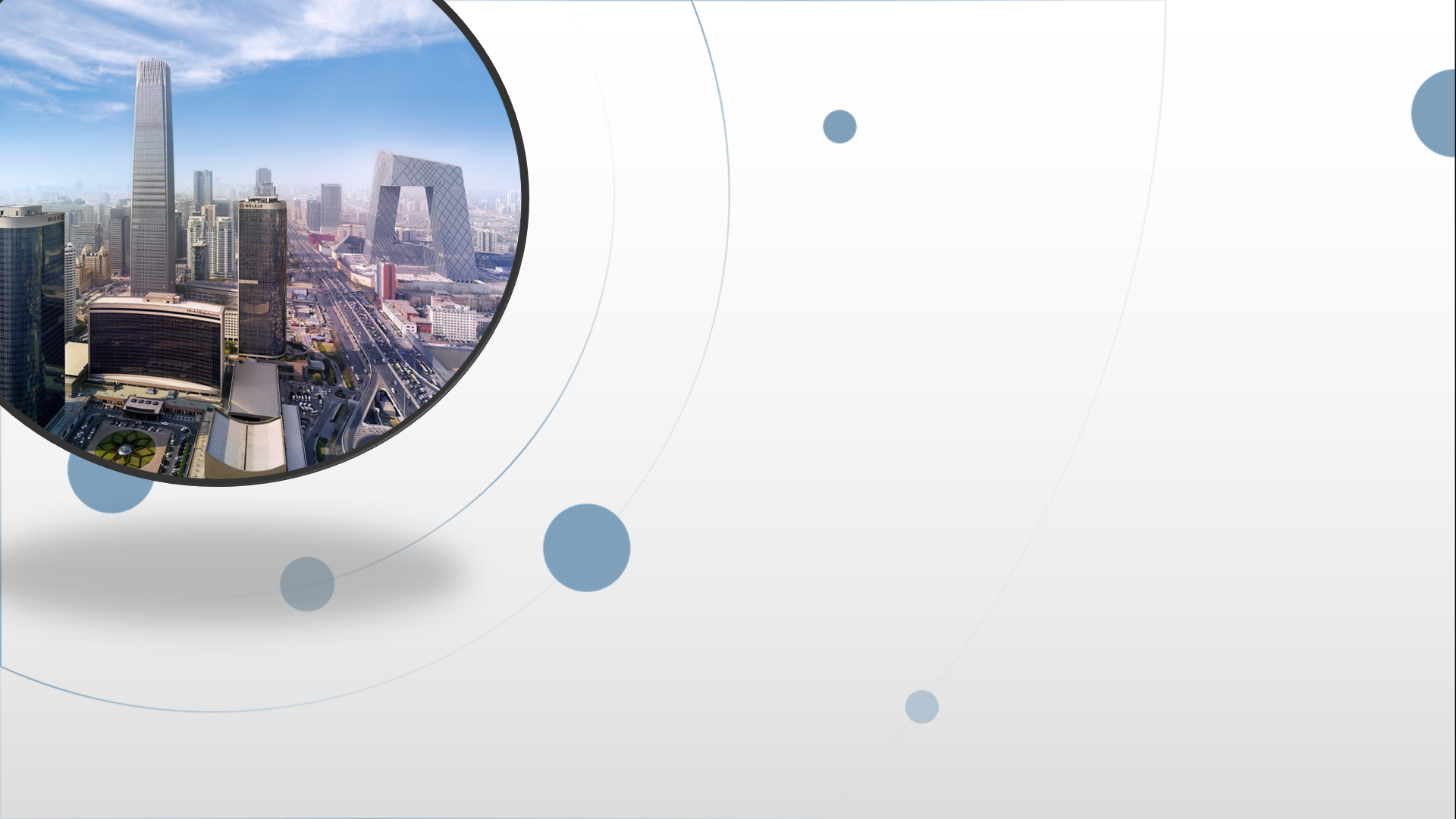 朝阳区线上课堂·初中名著阅读
《论语》品读：  儒家思想之何为真“孝”
北京市陈经纶中学分校   王欢
析“孝”字含义
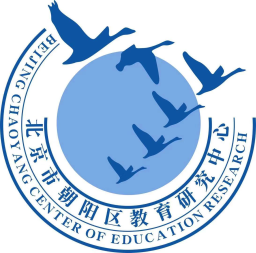 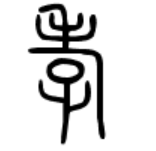 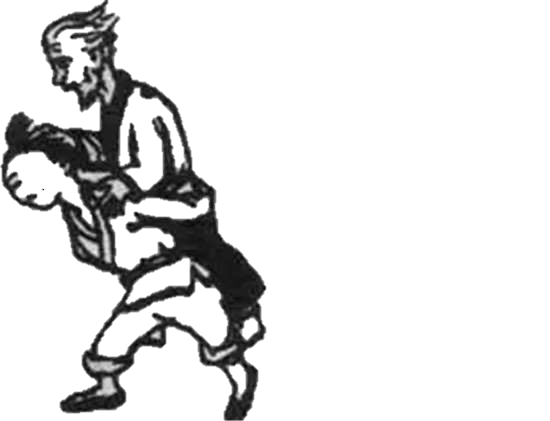 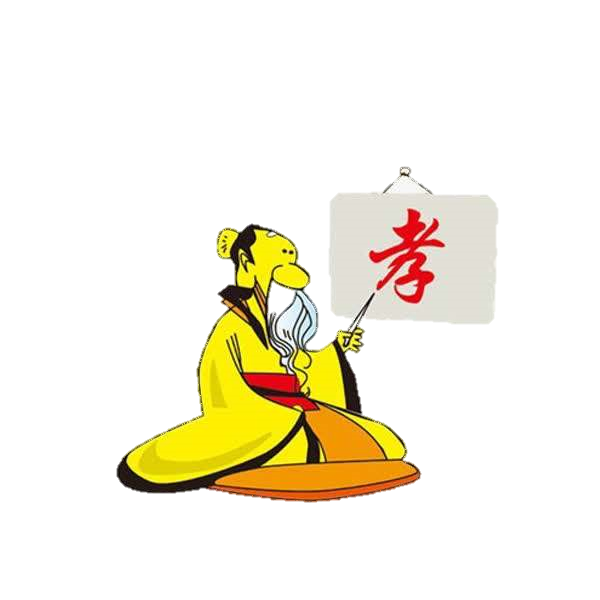 孝者，善事父母者。
明《论语》孝道
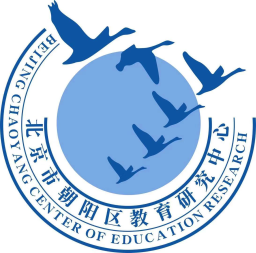 1.子曰：“父在，观其志；父没，观其行；三年无改于父之
  道，可谓孝矣。”                        《论语·学而》
2.孟武伯问孝。“子曰：“父母唯其疾之忧。”《论语·为政》
3.子游问孝。子曰：“今之孝者，是谓能养。至于犬马，皆能
  有养；不敬，何以别乎？”                《论语·为政》
4.子夏问孝。子曰：“色难。有事，弟子服其劳；有酒食，先
  生馔，曾是以为孝乎？”                  《论语·为政》
5.子曰：“父母之年，不可不知也。一则以喜，一则以惧。”   
                                          《论语·里仁》
6.子曰：“父母在，不远游，游必有方。”    《论语·里仁》
7.子曰：“事父母几谏，见志不从，又敬不违，劳而不怨。”         
                                          《论语·里仁》
                         （《论语译注》节选 杨伯峻译注）
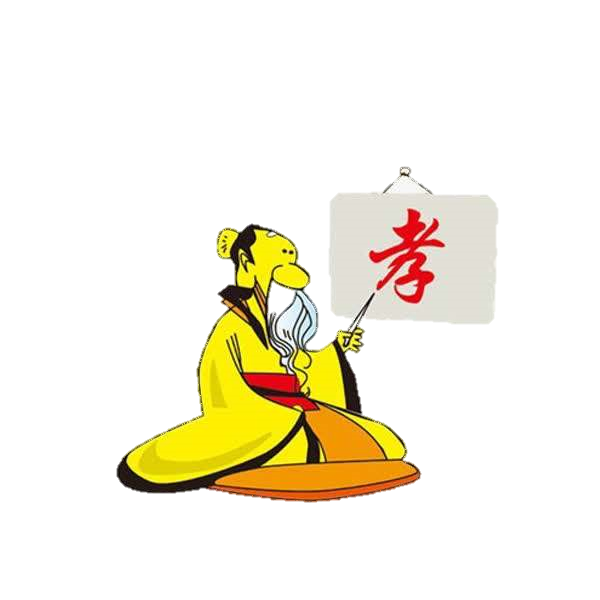 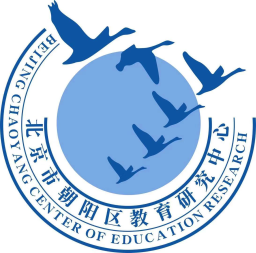 1.子曰：“父在，观其志。父没，观其行。三年无改
  于父之道，可谓孝矣。”          《论语·学而》
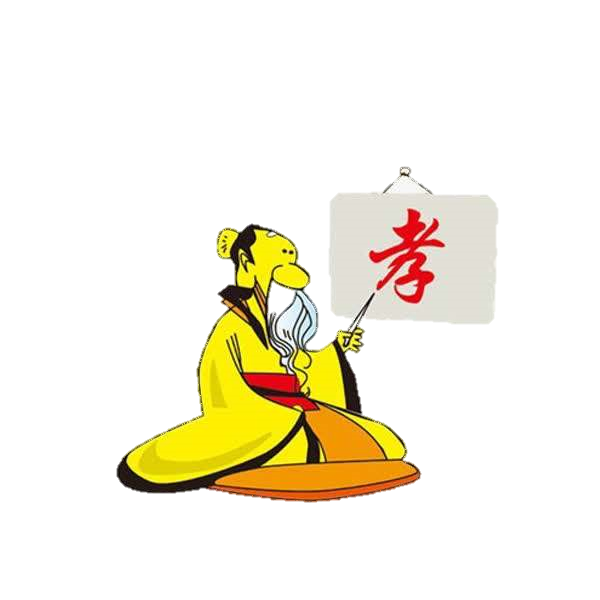 理解一：很长时间不改变父亲的做人原则，就是   
              孝了。


理解二：很长时间不改变父亲的做人原则中合理
               的部分，就是孝了。
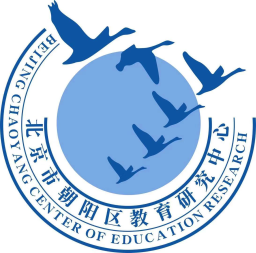 2.孟武伯问孝。子曰：“父母唯其疾之忧。” 
《论语·为政》
理解一：父母爱子，无所不至，因此常忧其子或他
               的疾病。

理解二：子女应该谨慎从事，让父母只是为他们的
               疾病担忧，不再为其它事情忧虑。

理解三：子女诚心孝顺父母，有时过度操心，使父 
               母不安。所以做子女的，只是应该担忧父 
               母的疾病，不要过分操心。
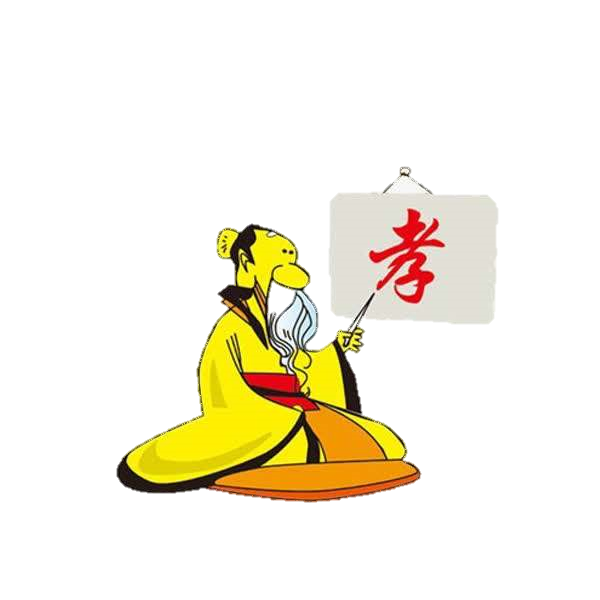 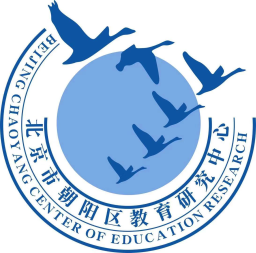 7.子曰：“事父母几谏，见志不从，又敬不违，劳而不怨。”                        《论语·里仁》
理解一：看到父母有做的不对的地方，一定要随
               时指出来，如果他们不听，那就不违背
               他们的错误，虽然忧愁，但不怨恨。

理解二：看到父母有做的不对的地方，一定要委
               婉地劝说，如果他们不听，仍然恭敬地
               对待他们，不能触犯他们，虽然忧愁他
               们的问题，但不怨恨他们。
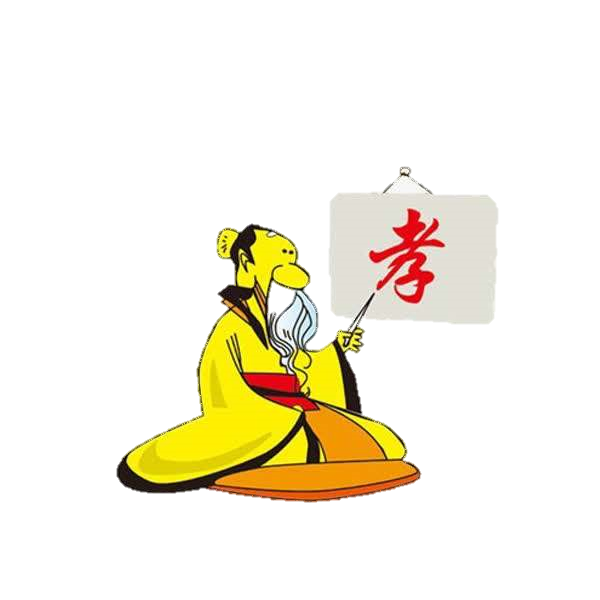 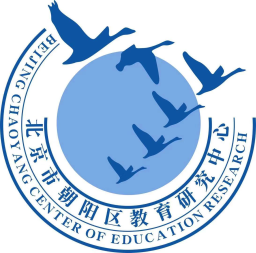 赡养
“孝”——
“… …今之孝者，是谓能养。 … … ”
                        《论语·为政》

  “… …弟子服其劳；有酒食，先生馔，
… …”                 《论语·为政》
 
   子曰：“父母之年，不可不知也。一则
以喜，一则以惧。”      《论语·里仁》
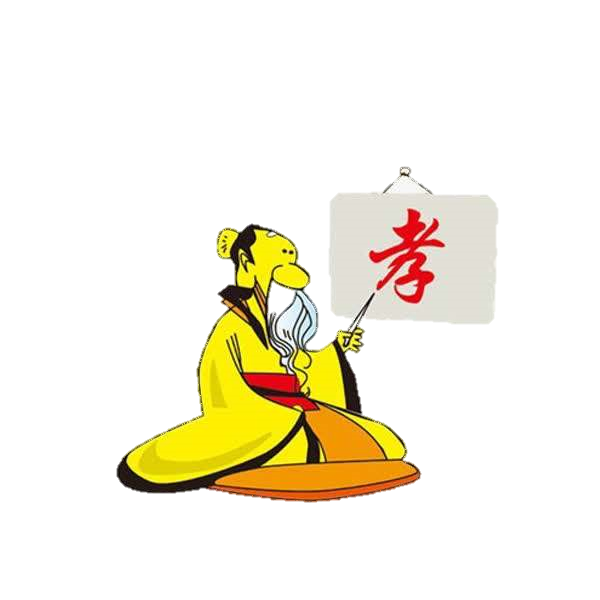 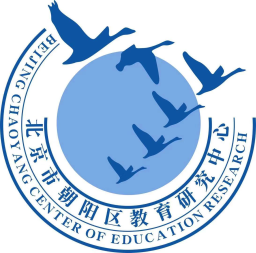 “孝”——敬重
子游问孝。子曰：“今之孝者，是谓能养。至于犬马，皆能有养；不敬，何以别乎？” 《论语·为政》
         
   子夏问孝。子曰：“色难。有事，弟子服其劳；有酒食，先生馔，曾是以为孝乎？”   《论语·为政》

   子曰：“事父母几谏，见志不从，又敬不违，劳而不怨。”                         《论语·里仁》
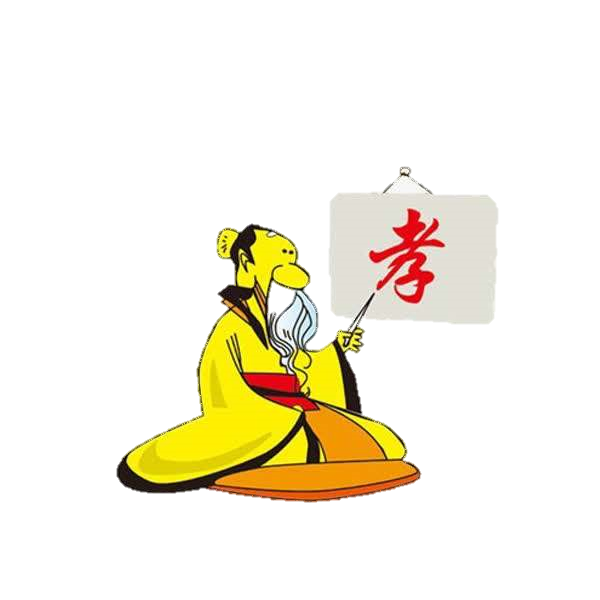 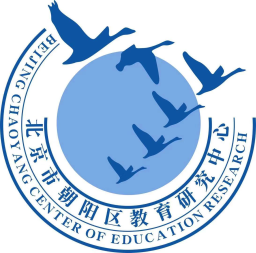 “孝”——少忧
孟武伯问孝。子曰：“父母唯其疾之忧。”                                                                                     
                         《论语·为政》

子曰：“父母在，不远游，游必有方。”
《论语·里仁》
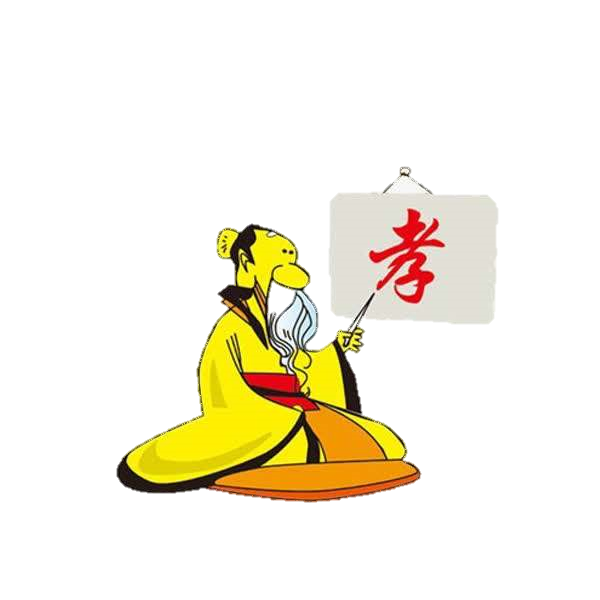 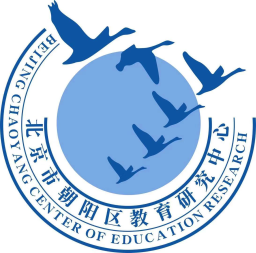 “孝”——传承
子曰：“父在，观其志；父没，观其行。三年无改于父之道，可谓孝矣。”  《论语·学而》
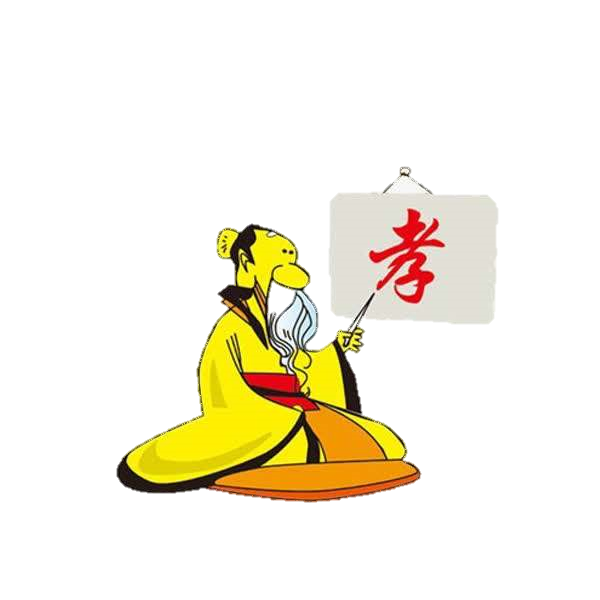 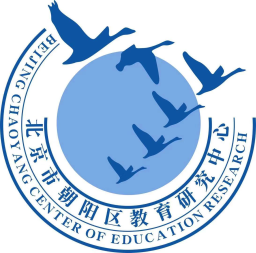 直接
物质
孝
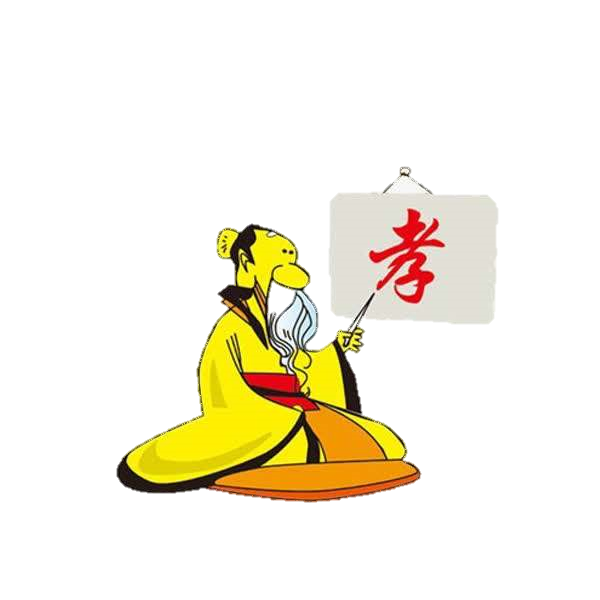 精神
间接
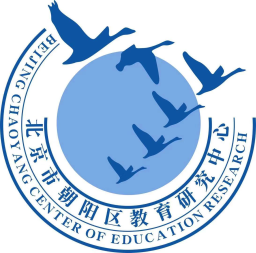 孝行大讨论
什么才是真正的“孝”？
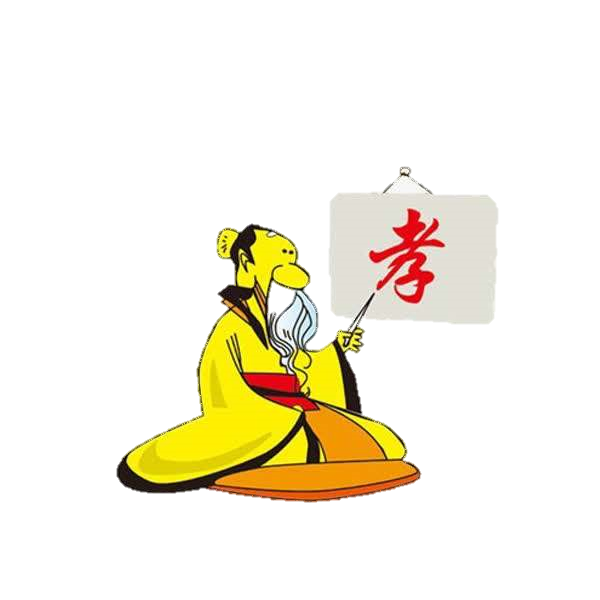 孝
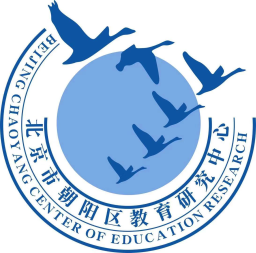 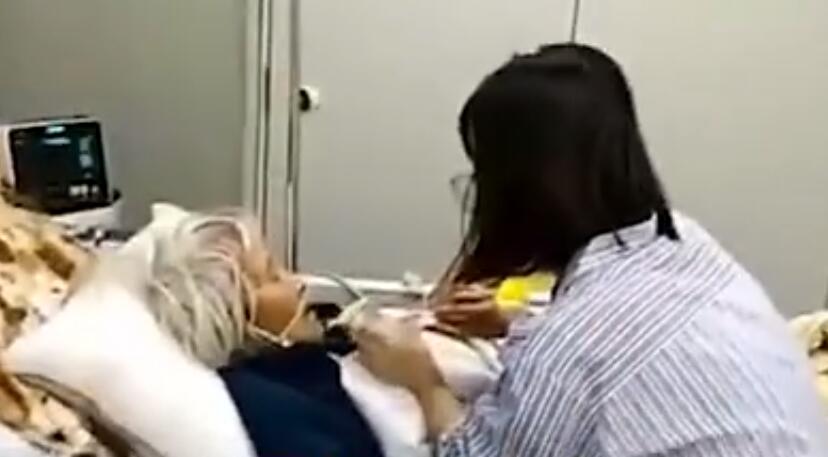 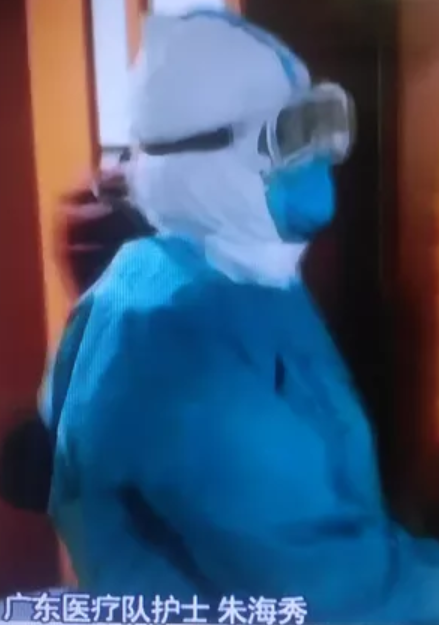 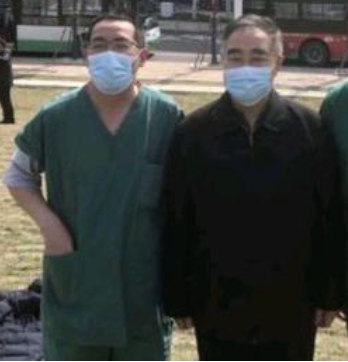 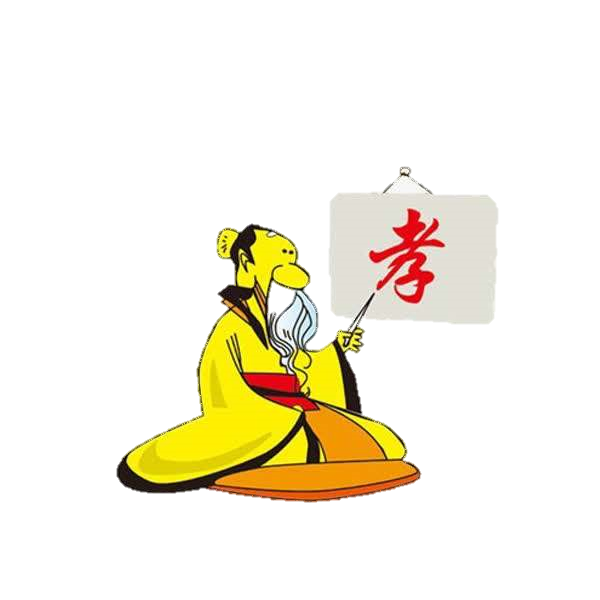 朱海秀
吴尚哲
张伯礼、张磊父子
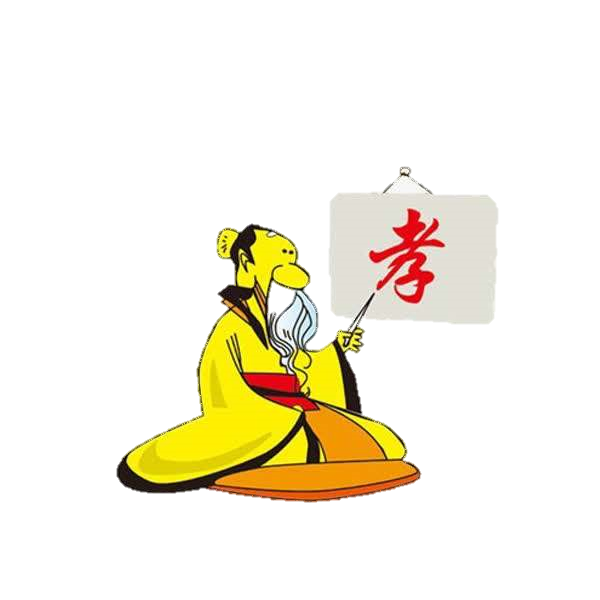 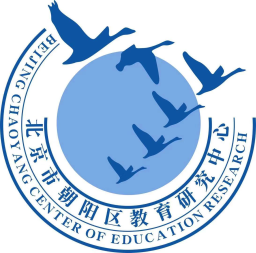 从《论语》中再任选三则，制作积累卡片，并尝试背诵下来。
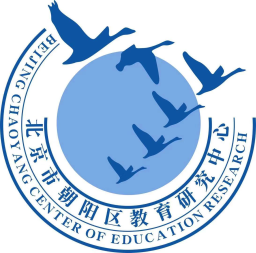 君子、治国、仁……
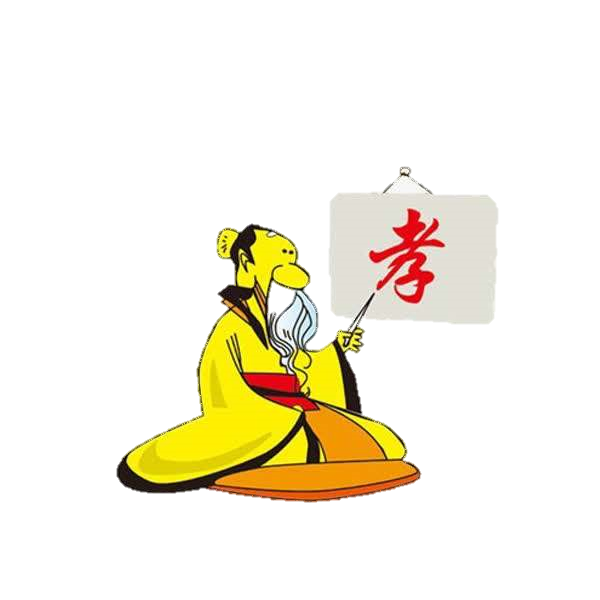 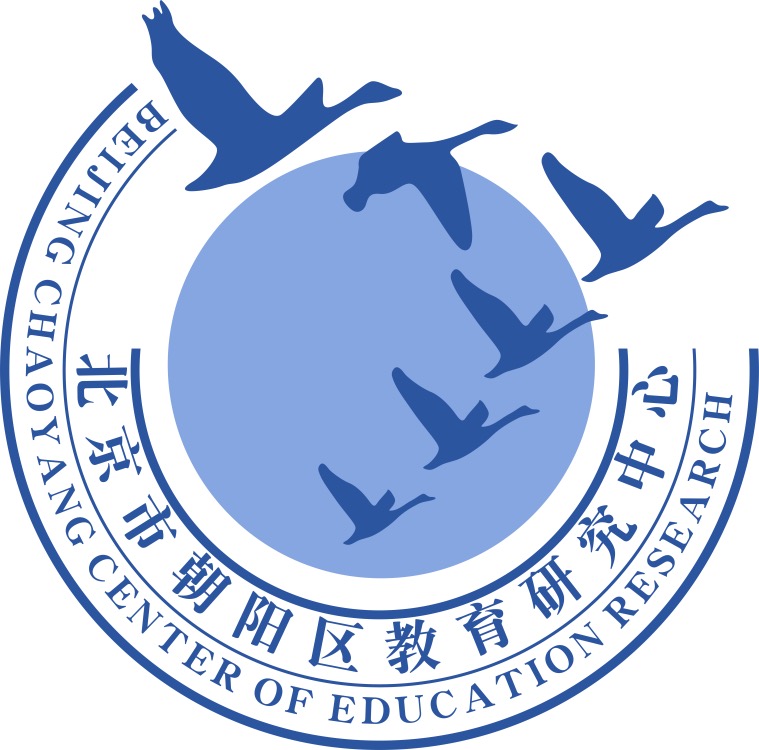 谢谢您的观看
北京市朝阳区教育研究中心  制作